ВИДЫ РЕГИОНАЛЬНОЙ ГОСПОДДЕРЖКИ В 2022 ГОДУ
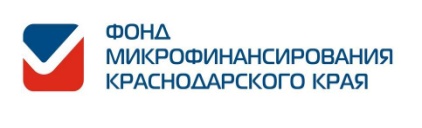 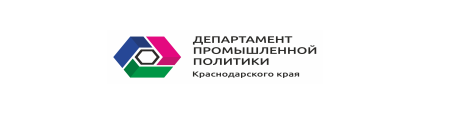 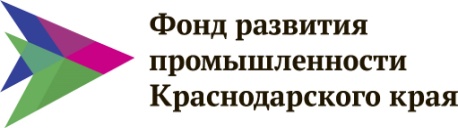 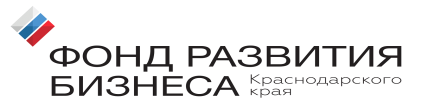